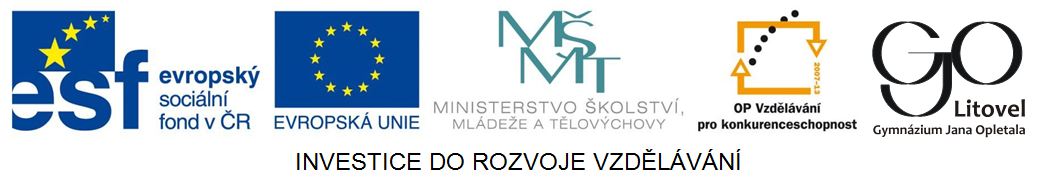 NEW YORK – general inforamtion
The largest city in the USA (aprox. 8 mil.inhabitants)
Area 780 sq km
Located on the east coast at the mouth of the Hudson and the East Rivers
Founded by the Dutch in 1626 ( who bought Manhattan from the Native Americans for 24 USD)
Former name – New Amsterdam
Divided into 5 boroughs: Manhattan, the Bronx, Queens, Brooklyn and Staten Island
NEW YORK CITY
Zdroj: [cit2014-05 - 14]. Dostupný pod licencí Creative Commons
http://upload.wikimedia.org/wikipedia/commons/thumb/b/b5/New_York_City_District_Map.svg/616px-New_York_City_District_Map.svg.png
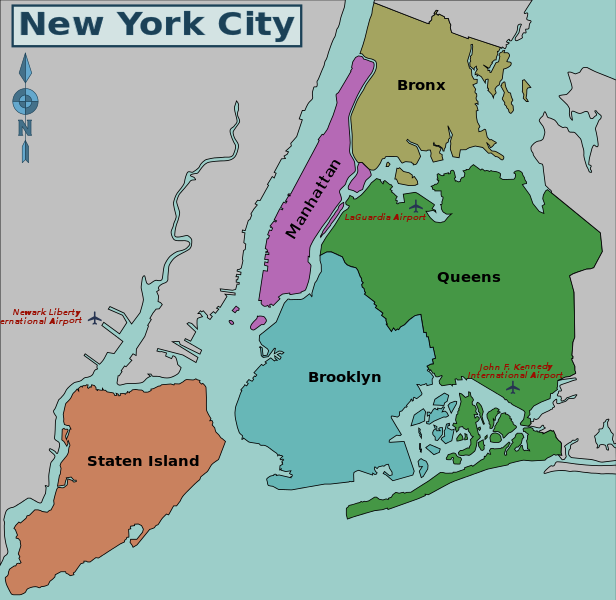 MANHATTAN
Skyscrapers skyline – the Empire State Building (381m high), the Chrysler Building (Art Deco style)
The rectangular city plan of 12 avenues (North – South direction) and 155 streets (West – East direction)
Financial centre – Wall Street (New York Stock Exchange, banks, international financial institutions)
Cultural centre – Broadway (cinemas, theatres), Greenwich Village, SoHo, Carnegie Hall (music hall), New York State Theatre, Metropolitan Opera House
Museums, galleries – the Guggenheim Museum, the Metropolitan Museum of Art, American Museum of Natural History
Other places of interest – Time Square, Rockefeller Centre (made up of 14 buildings)- restaurants, restaurants, theatres, luxury stores
Monuments – The Statue of Liberty (91.5m, gift from French, 
Shopping – the 5th avenue
MANHATTAN
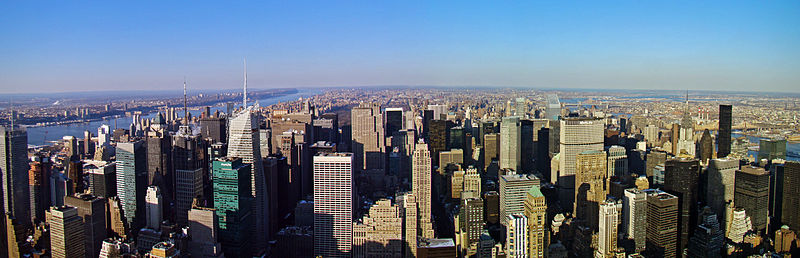 Zdroj: [cit2014-05-14]. Dostupný pod licencí: GNU Free Documentation License
http://upload.wikimedia.org/wikipedia/commons/thumb/5/5b/Panorama_Skyline_Manhattan_Empire_State_Building.jpg/800px-Panorama_Skyline_Manhattan_Empire_State_Building.jpg
Guggenheim Museum/The Statue of Liberty
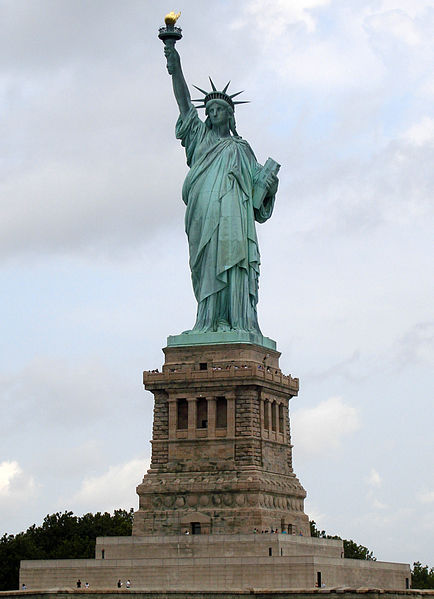 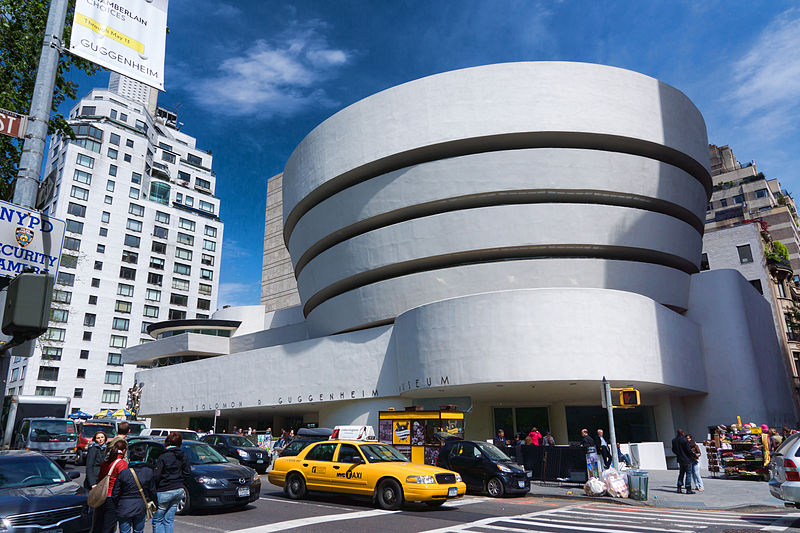 Zdroj: [cit2014-05-14]. Dostupný pod licencí:  Creative Commons
http://upload.wikimedia.org/wikipedia/commons/thumb/6/6b/NYC_-_Guggenheim_Museum.jpg/800px-NYC_-_Guggenheim_Museum.jpg
Zdroj: [cit2014-05-14]. Dostupný pod licencí: Creative Commons
http://upload.wikimedia.org/wikipedia/commons/thumb/a/a1/Statue_of_Liberty_7.jpg/434px-Statue_of_Liberty_7.jpg
OTHER BOROUGHS
The Bronx – botanical gardens, zoo, home of hip-hop and rap
Queens – the largest borough, airports – La Gardia and J.F.K. International Airport
Brooklyn – prominent residential area (Brooklyn Heights), Academy, Brooklyn Bridge
Staten Island – the smallest borough,
WASHINGTON, D.C. - GOVERNMENT
The capital of the USA
Federal government, the President, the Congress and the Supreme Court
Most of the government buildings, monuments and museum stand in the westcentral part of the city:
White house (132 room, Oval Room)
The United States Capitol (the seat of Congress - the House of Representatives,Senate)
THE WHITE HOUSE
Zdroj: [cit2014-05 - 14]. Dostupný pod licencí Creative Commons
http://upload.wikimedia.org/wikipedia/commons/thumb/a/af/WhiteHouseSouthFacade.JPG/800px-WhiteHouseSouthFacade.JPG
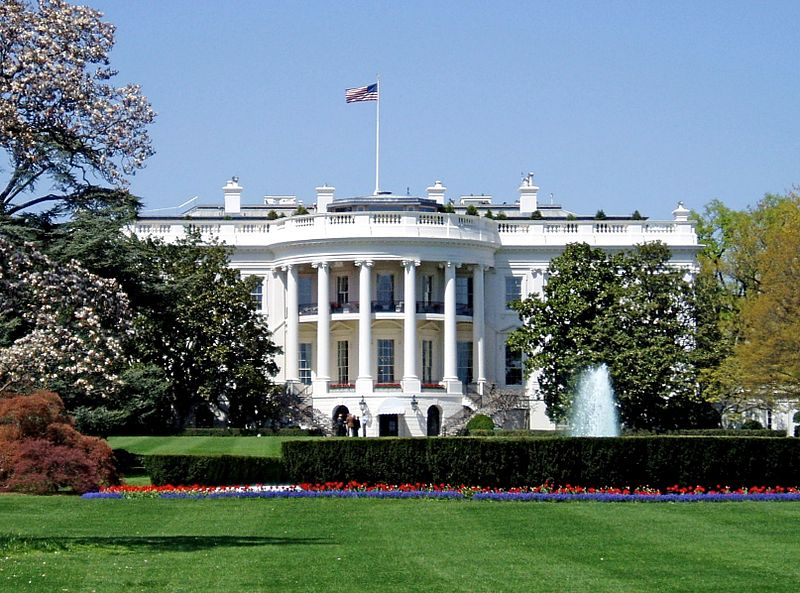 WASHINGTON, D.C. – MONUMENTS, CULTURAL FACILITIES
The Lincoln Memorial (resembles Greek temple)
The Jefferson Memorial
The Washington Monument
The Library of Congress (98 million items)
Ford´s Theatre – Lincoln was assasssinated in 1865
Arlington National Cemetery
Smithonian Institution – complex of 14 museums
The National Gallery of Art
WASHINGTON MONUMENT
Zdroj: [cit2014-05 -14]. Dostupný pod licencí  Creative Commons
http://upload.wikimedia.org/wikipedia/commons/thumb/5/5a/Monument_From_Lincoln_Memorial.jpg/800px-Monument_From_Lincoln_Memorial.jpg
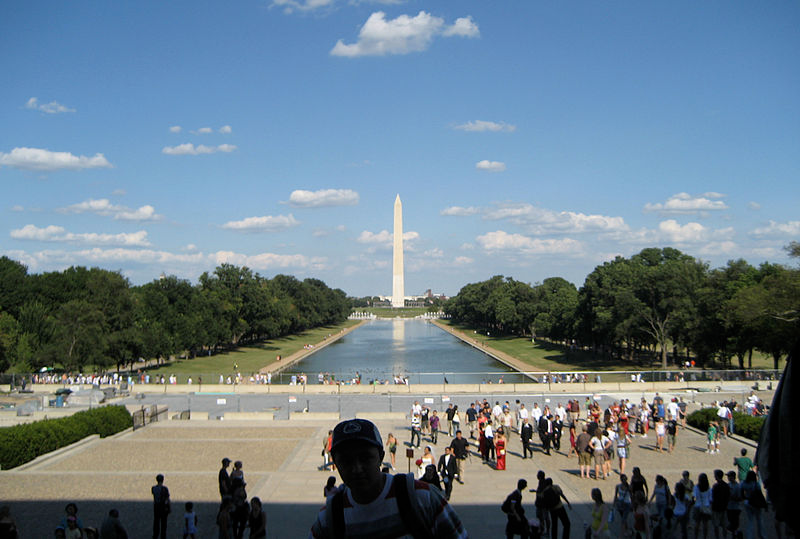 JEFFERSON MEMORIAL
Zdroj: [cit2014-05-14]. Dostupný pod licencí  Creative Commons
http://upload.wikimedia.org/wikipedia/commons/thumb/1/13/Jefferson_Memorial_At_Dusk_1.jpg/800px-Jefferson_Memorial_At_Dusk_1.jpg
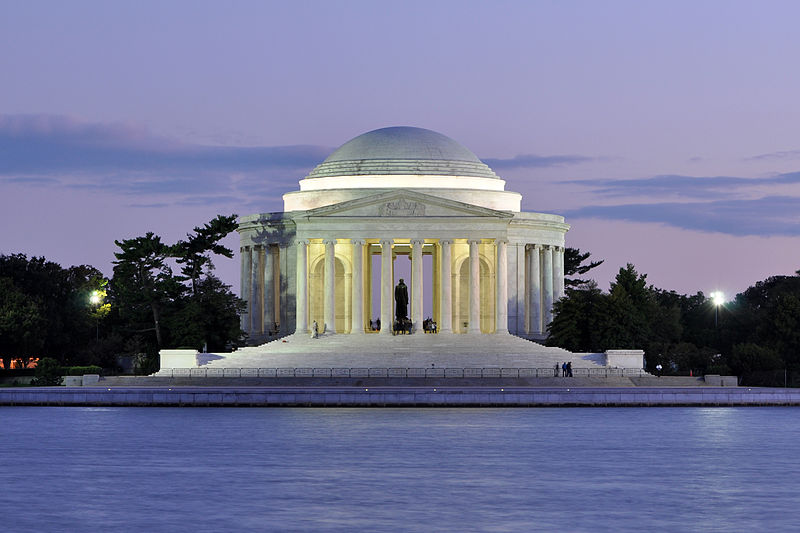 ARLINGTON NATIONAL CEMETERY
Zdroj: [cit2014-04-14]. Dostupný pod licencí  public domain. 
http://upload.wikimedia.org/wikipedia/commons/thumb/7/79/Arlington_House.jpg/800px-Arlington_House.jpg
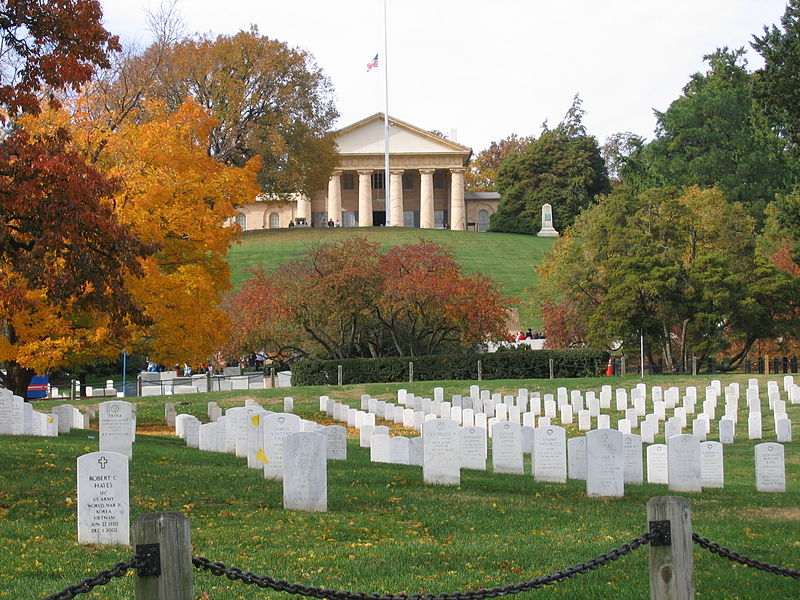 QUESTIONS
1 When was New York (originally New Amsterdam) founded?
	a) 17th. Century
	b) 18th. Century
2 How many boroughs does NYC consist of?
3 Where do you find Lincoln  Memorial?
	a) New York
	b) Washington, D. C.
4 What is the name of the building that houses the Congress of the USA?
ANSWER KEY
1	a)
2	5 boroughs
3	b)
4	Capitol
SOURCES
EL-HMOUDOVÁ, Dagmar. Angličtina - Maturitní témata. Český Těšín: Petra Velanová, Třebíč, 2006, ISBN 9788086873046.
CHUDÝ, Tomáš ; CHUDÁ, Jana. Some Basic Facts (about the English speaking countries). 1.vydání. Havlíčkův Brod: FRAGMENT, 1995, ISBN 80-85768-96-8
.